Heidelberg Research Architecture: Status and perspectives
Workshop: LitLink: A Cue Card System in a Research Environment of Collaborative Work, Online Publishing and GIS, Heidelberg, 
February 25, 2010
Peter Gietzgietz@asia-europe.uni-heidelberg.de
Agenda
Introduce the Cluster
Challenges for the HRA
HRA Databases and projects
How we integrate different databases and services
Some remarks on possible LitLink integration
The Cluster of Excellence
"Asia and Europe in a Global Context"
Part of the German Federal Excellence Initiative
"to establish internationally visible, competitive research and training facilities"
A cluster of over 60 interdisciplinary projects
Analysing cultural interactions between Asia and Europe
Includes a virtual research infrastructure called Heidelberg Research Architecture (HRA)‏
3
The Cluster of Excellence
Has 4 Research areas:
Research Area A: Governance and Administration
Research Area B: Public Spheres
Research Area C: Health and Environment
Research Area D: Historicities and Heritage
And as a 5th Area the HRA
Scholars from different fields are involved:
Sinology, Indology, History of Arts, East Asian Arts, Science of Religions, Archaeology, History, Assyrology, Medicine, Computer linguistics etc...
4
The Cluster of Excellence
Has a dedicated agenda:
Finding and analysing flows of concepts
That happen within shifting asymmetries
Globalisation  is not a new phenomenon, but has happened since the beginning of man kind
Every thing is part of this global process
People are a medium of such flows
More information available at:
http://www.asia-europe.uni-heidelberg.de
5
What are the technical requirements?
Large amount of different databases already exist
Language resources
Image resources
Bibliographical resources 
Music, Films, etc. etc.
Most Cluster project will have the need for such or new data bases
6
How to store concepts
How to get all these data into one system?
How can one-dimensional metadata be enhanced?
How can flows be described?
How can phenomena be linked with each other? 
How can the system answer intelligent questions?
7
First answers
Different data bases can be integrated in a loosely coupled system
In a Service Oriented Architecture
One central metadata base can be a central retrieval point
One big full text index on cluster resources can be helpful
New Semantic Web technologies might be even better for storing and finding conceptual flows
8
Aims of HRA
Sustainable competitive advantages can only be achieved by efficient utilisation of IT
A common platform called Heidelberg Research Architecture (HRA) will be set up that is accessible to all participants and partner organisations
For maximum efficiency and minimal expenditure, the Cluster will, wherever possible, work with systems already available at the University
9
HRA
HRA consists of two main sections:
a database architecture that can be utilised for research projects such as the Translingual Concepts Dabatase (TCD) and the Transcultural Images Database (TID);
the IT infrastructure required for a modern work environment, providing tools for close interaction within the Cluster's Research Areas and other scholarly publics.
10
Existing Infrastructure
Relevant infrastructure already available at 
the institutions participating in the Cluster
the University Computing Centre
the University Library
the University’s Interdisciplinary Centre for Scientific Computing
11
Existing Infrastructure
Relevant infrastructure already available: 
file- and directory-services
storage and backup provisions
eLearning platform
a content management system
image database
electronic publishing facilities
a digitisation centre
12
Database Infrastructure
both the analytical work on the databases and their use by external scholars require advanced search and information retrieval facilities which are capable of processing metadata tags
to enable cooperative work of scholars in Asia and the West, both input and retrieval of database content must be possible via web-interfaces.
13
Physical location of the HRA Databases
The databases are hosted on servers of the Cluster located at the University Computing Centre with backup arrangements installed to prevent data loss.
14
Databases acquired for HRA
ProQuest – Dissertation and Theses
the Cluster has acquired access to ProQuest – Dissertation and Theses. With more than 2.4 million entries
the most comprehensive collection of academic dissertations and theses in the world
Restricted Access (members of the University of Heidelberg)‏
15
Databases acquired for HRA
ARTstor
a digital library
areas of art, architecture, and archaeology of Europe, Asia, and America
nearly one million images
Restricted Access (members of Heidelberg University)
16
Databases acquired for HRA
Index of Christian Art (Princeton Art Index) 
bibliographic references to more than 20.000 works of art 
with over 60.000 digital images especially on medieval art
emphasis on European art
Restricted Access (members of the University of Heidelberg)
17
Databases acquired for HRA
Yomiuri Shinbun – Meiji and Taishô Eras
articles of the daily newspaper in original layout, from 1874 to 1926
Center for East Asian Studies 
Access requires password
Kokka
monthly periodical on art and architecture
Since 1889
18
HRA Databases
Within HRA a number of new databases have been set up
They are working independant but are loosely coupled
Via Several Services 
That make use of the data
That provide a single retrieval point for all the data
Transcultural Image Database
The TID makes use of the "Heidelberg Image Database" (HeidICON), hosted by the University Library. Currently 15 cluster projects are using the database for storing more than 45.000 images and their metadata in the system.
More on this in a later presentation
Translingual Concepts Database
There are several strategies for storing concepts
In a first approach we developed a statements database, a resource where Cluster researchers can make statements about information objects (images, texts, bibliographic references, etc.) or about other statements.
There have been experiments with ontology technologies (RDF and Topic maps)
Ontology
A multi dimensional system for relating information objects
A classification system (like Dewie Decimal System) can be called a single dimensional metadata system 
there is only one relation type: Is subclass of
A Thesaurus (like Roget's Thesaurus) uses more dimensions: 
is part of semantic field, is connected with
Other thesauri have even more, like synonyms, antonyms, subclass, etc.
22
Ontology
An Ontology is all the above and much more
We have a hierarchical class model (like in DDC)‏
We have an unrestricted number of relation types (not only the few of a thesaurus)‏
So we can store classifications and thesauri in ontology stores
The best way to formalize an ontology entry is:
Subject – predicate – object
Where subject and object are classes or class instances
And predicate is a relation type 
RDF triples
23
What do we want to do with ontologies
Find integrated knowledge
Produce new knowledge
Provide evidence for new hypotheses
Verify or challenge old hypotheses

Topic Maps are being evaluated to model the Cluster, its Projects, People and research topics
24
Cluster Bibliographic Database
Based on the open source software Refbase
Includes besides bibliographic references the actual texts as PDF files (visible only after Login)
It provides the possibility to share bibliographical entries and the associated texts
Has the usual features (citation and data export)
Some fields are only for the single user 
so you can e.g. differentiate own keywords from keywords for all
The Cluster is creating an own version of refbase with additional features
Refbase Cluster bibliography
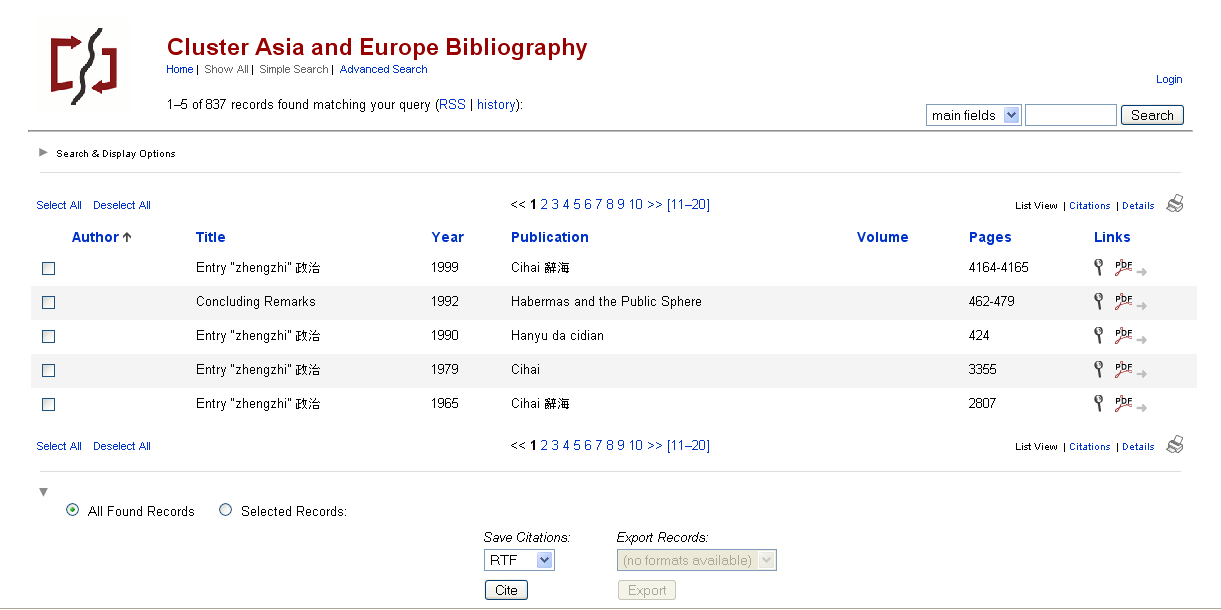 New Features added by the HRA
Authentication integrated into the Active Directory based central user management (unified login strategy)
Authorization based on Active Directory Group memberships
Without Login only the bibliographical references are visible
After login PDFs are accessible and input or import of new data is possible
New Features added by the HRA
New input masks (quick input and extended mode) 
New database fields, e.g. for inputting original script titles
Fields for Cluster publication management and integration into the website
Improved Endnote import
Etc.
More features on the agenda
More detailed access control
User can define who 
May read the bibliographic entry
May read the PDF
Based on Group memberships
Automated Import of whole endnote bibliographies with the attached PDF-Files 
Additional import fortmats:
Citavi
Litlink see below
HRA  - Document indexing Service
HRA provides a  customized document search engine with fulltext search
A fulltext search engine, which uses both the metadata and the content for it‘s indexing service.
Current implementation supports pdf files.
But per request customizable to index microsoft office formats, mp3 , simple text, Etc.
Search interface  for the refbase pdfstore
Integrated HRA Projects
Thesaurus Linguae Sericae
an historical and comparative encyclopaedia of Chinese conceptual schemes
an international collaborative project aimed to explore the conceptual schemes of the Chinese language
a major expansion through the addition of the databases Wissenschaftssprache Chinesisch (WSC), or "Studies in the Formation of Modern Chinese Terminologies"
Integrated HRA Projects
GeoTWAIN (GeoTool Without An Important Name)
See later presentation 
Quotation Finder 
See later presentation
HyperEvaluation
See later presentation
Turkology Annual Online
aimed at digitizing the 26 volume journal and re-publishing the entries in an online database with new and efficient search options.
HRA the overall Architecture first shot
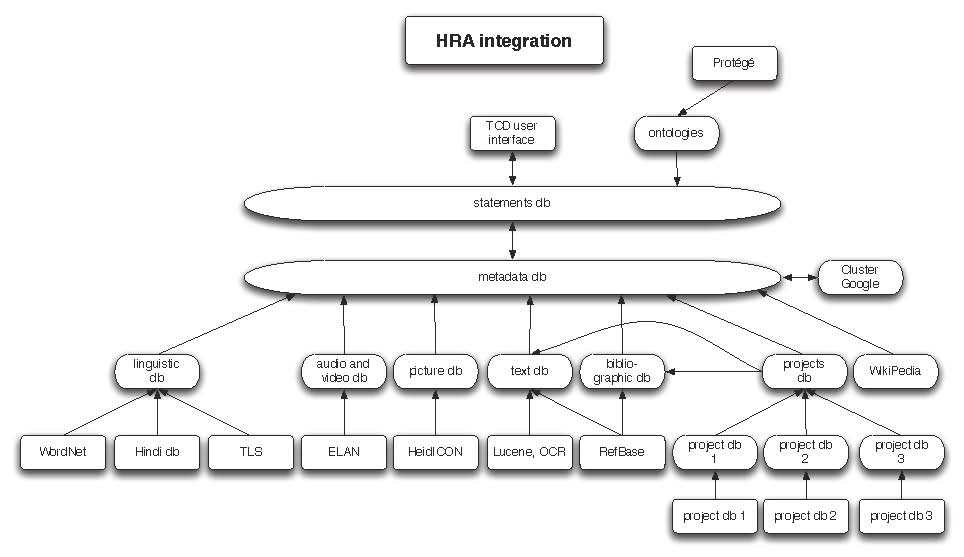 Graphical User Interface (GUI)
Lucene
Refbase
Translingual 
Concepts
Dabatase (TCD)
SQL
Pdf
MySQL
SOAP
HRA Integration
Ontology
WSDL
WSDL
Database
HyperImage
HeidIcon
EasyDB
WSDL
URZ
(TIFF)
HSM
HRA follows the service oriented approach
GeoTWAIN
Ontology
Location normalizer
HSE Image Search
Dictionary
WS-Client
WS-Client
WS-server
WS-server
WS-server
Web resources
Lucene Indices
DBs
What is a Service
Nowadays every  IT resource can be implemented as a service
Grid Computing, Clouds
Service Oriented Architecture is the new paradigm
There are Standards that make Services talk to each other
General standards like SOAP/WSDL or REST
Application domain specific standards specify the XML-Data sent via such an infrastructure
HRA  -Web Services Architecture
HRA  provides a set of web services to be used by service consumers in the Universität Heidelberg
One of the main services is the search service in the Thesaurus of Geographic Names (TGN)  example search ui 
The Web Services are  REST protocol based and can be easily extended to meet the consumer needs.
More services
A more complex service will have a whole text as input and will give back a list of all locations occurring in the text 
An application can then use the visualisation engine to display a map of all these places
Services technology is also used to synchronize Data
Some of the Services are based on eXist XML database
HRA Web Services Architecture
Service Consumers
Exist Services Provider
REST Web Services
Client Applications
Exist DB
Web Browsers
Exist itself as client
Libraries
Libraries
What about LitLink
There is an interest to integrate the work of „cluster near“ activities such as SFB Ritual Dynamics and the Transcultural Studies Project
If LitLink is used to collect data relevant to the cluster‘s agenda we should think of integrating it
How could a bridge between LitLink (Filemaker) and HRA look like?
Graphical User Interface (GUI)
Lucene
Refbase
Translingual 
Concepts
Dabatase (TCD)
SQL
Pdf
MySQL
SOAP
HRA Integration
Ontology
WSDL
Database
FileMaker
LitLinkServer
LitLink 
Client
LitLink 
Client
FileMaker
FileMaker
Our Experiments with FileMaker
It is easy to input data but not so easy to export them
But there are methods:
ODBC/JDBC only with Filemaker Server Advanced
HTTP/XML-Export
We used the Python Library pyFileMaker for accessing the later interface
It actually works 
Summary HRA as it is now
Repository of information objects of very different kinds distributed in several databases
Integration only on the level of metadata
Including a full text index
Data flow partly via Web services
Separation between Front and Back End
Semantic aware tools on top
New applications are needed (e.g. Geo-referenced data)
Is there a good platform to migrate to?
While looking around for platforms, we found Fedora Commons
In Germany eSciDoc is then a very good choice:
Enhanced infrastructure features, in terms of AAI, search, statistics, etc.
All three existing solutions could be interesting within the cluster (Pubman, VIRR, Faces)
A good platform for new solutions relevant to the cluster (e.g. for geo-referenced data or for collaboration tools)
Why not cooperate?
Got into contact with FIZ and MPDL for possible cooperation
Also contacted Hochschule Bonn-Rhein-Sieg, where WikiDora (JSPWiki + Fedora) had been developed
Wrote a proposal within the 2nd DFG Call on Virtual Research Environments (2 years project)
Bringing together Cluster and Transcultural Studies researcher and eSciDoc developers
VFTS
Virtuelle Forschungsumgebung für Transkulturelle Studien
Integration of Parts of HRA into the eSciDoc Framework
Integration of WikiDora into eSciDoc
Development of eSciDoc infrastructure services for geo-referenced data
Development of a eSciDoc solution for historical geo-referenced data
Development of a Cluster project specific Web Service for analyzing geo-referenced data
Demonstrators in 5 research scenarios
VFTS
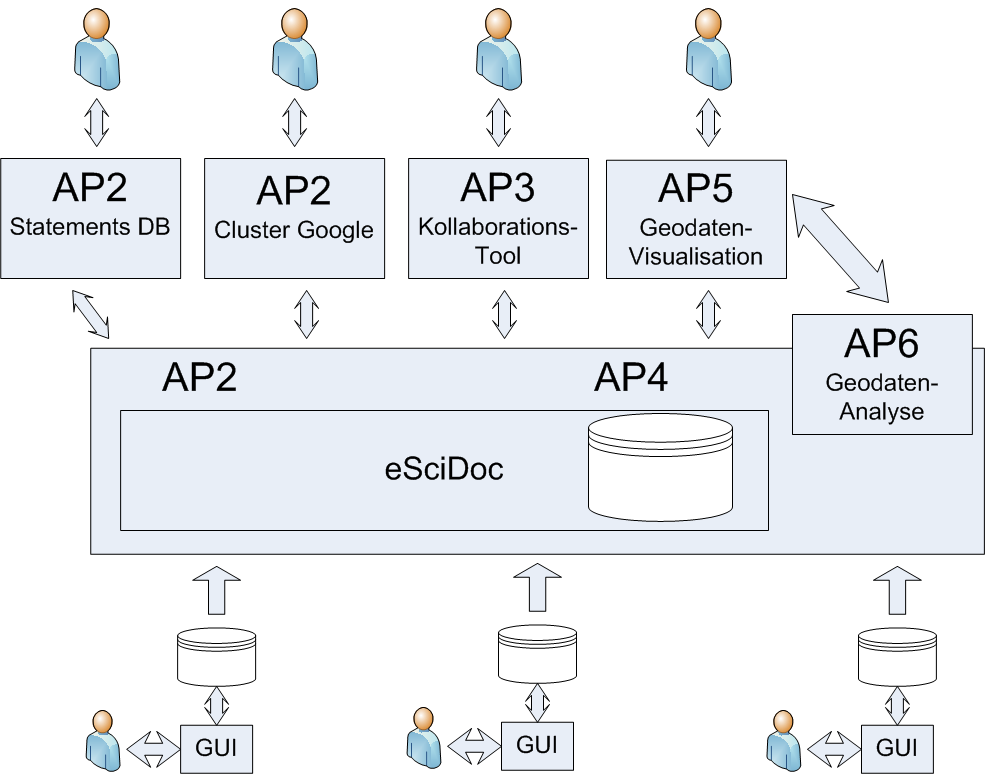 Thank you! Questions?More info at:
http://www.asia-europe.uni-heidelberg.de/research/heidelberg-research-architecture
gietz@asia-europe.uni-heidelberg.de